Národní muzeum v přírodě
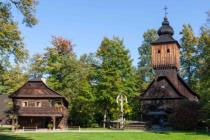 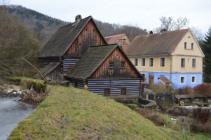 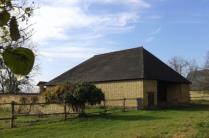 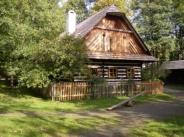 Národní muzeum v přírodě
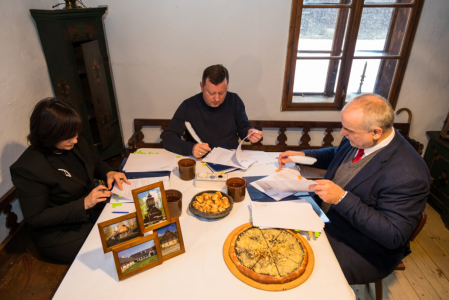 vzniklo 11. 12.  2018
transformací příspěvkové organizace VMP
Národní muzeum v přírodě
sdružuje: 
Hanácké muzeum v přírodě
Muzeum v přírodě Vysočina
Muzeum v přírodě Zubrnice
Valašské muzeum v přírodě

sídlo:  Rožnov p. R. 
zvýrazněna: úloha Metodického centra pro ostatní muzea v přírodě v ČR
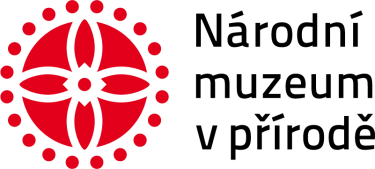 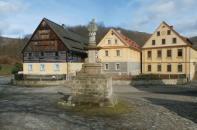 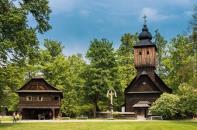 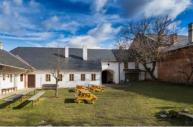 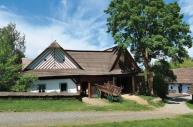 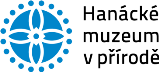 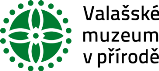 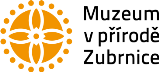 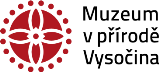 Charakteristika muzeí v přírodě
www.nmvp.cz
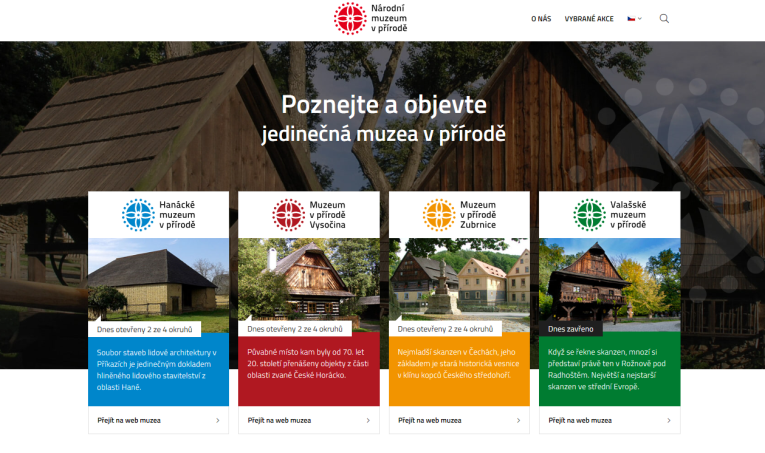 úvodní webová stránka Národního muzea v přírodě – zastřešující instituce, současně rozcestník pro 4 webové stránky jednotlivých muzeí v přírodě
grafika vychází z nově vytvořené korporátní identity instituce
Webová stránka – muzea v přírodě
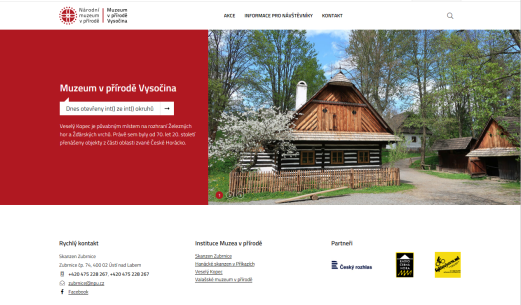 Jednotlivé weby budou vycházet ze stejné šablony, tak aby bylo patrné, že se jedná o objekty shrnuté pod jednu zastřešující instituci.
Webové stránky budou responzivní. 
Součástí webů bude e-shop pro nákup el. vstupenek.
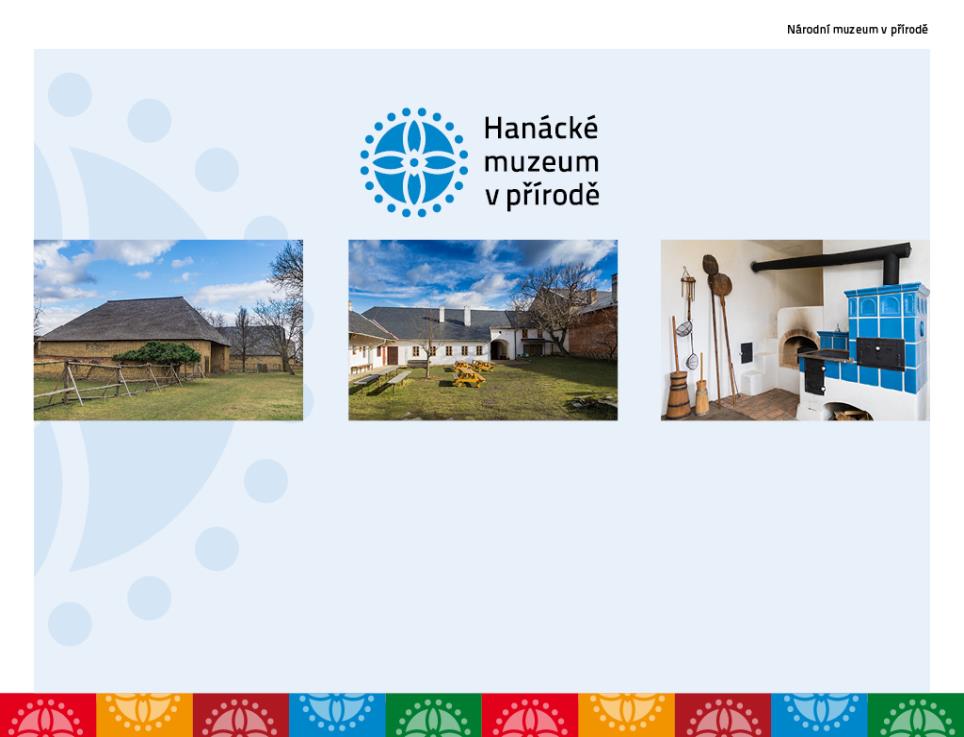 1875	vznik gruntu
1958	kulturní památka
1986	prodáno Národnímu památkovému ústavu
1990	muzeum otevřeno
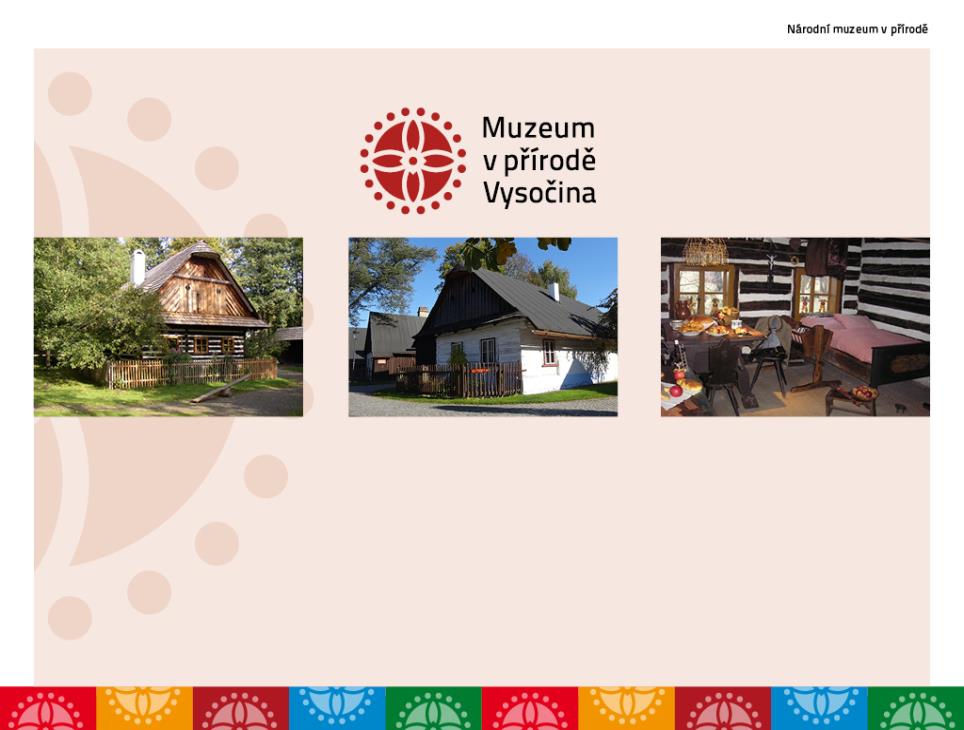 Veselý Kopec 	transferované stavby
		* 70. léta 20. století

Betlém Hlinsko	památková rezervace
		záchrana 1987
		součást muzea od 1989
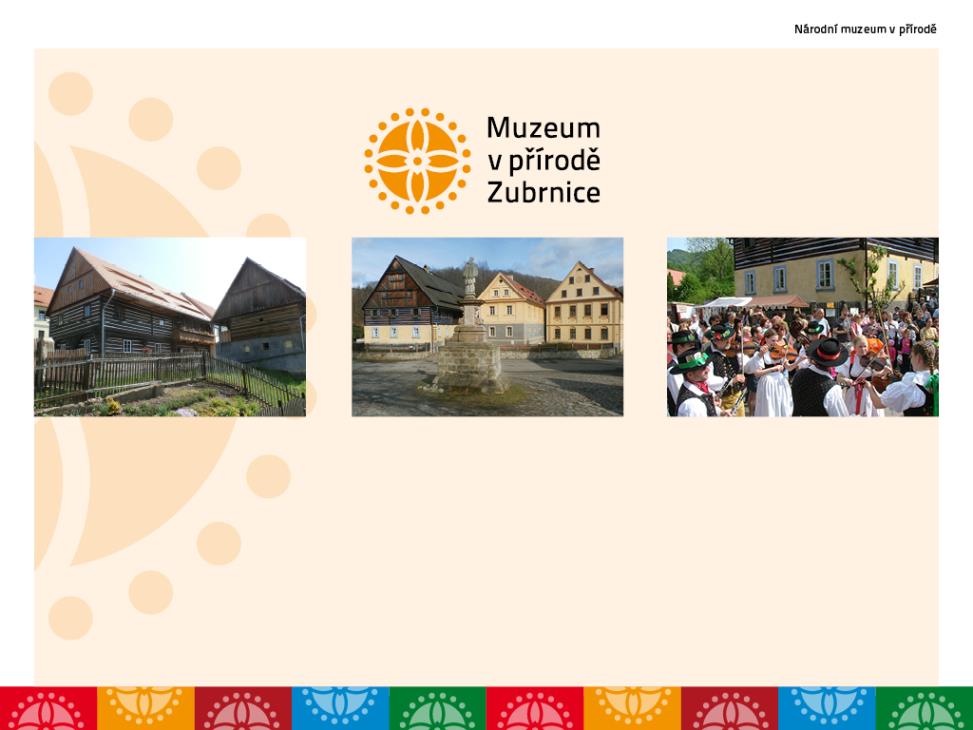 1974	záchrana kostela (Vlastivědné muzeum v Ústí n./L.
1977	myšlenka muzea lidové architektury
1988	muzeum otevřeno
1994	pod správou Národního památkového ústavu
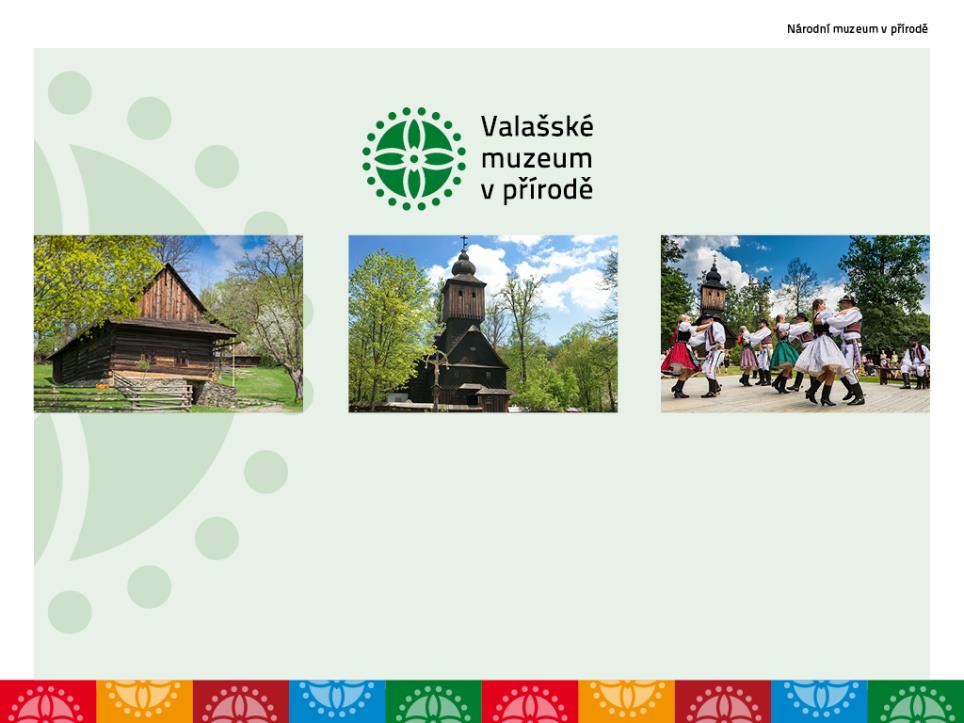 1925	založení muzea (Dřevěné městečko)
60. léta	Valašská dědina
80. léta 	Mlýnská dolina
1995	Pustevny